Alaska Medicaid Redesign Initiative
North Star Council on Aging Senior Center
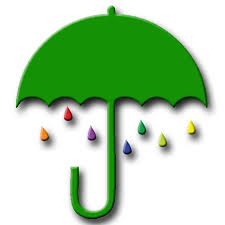 presented by
Denise Daniello, Executive Director
Alaska Commission on Aging
September 28, 2015
[Speaker Notes: Introduce]
Today’s Agenda
Introductions

Background on Medicaid Expansion & Reform

Medicaid Redesign Project
Vision
Challenges
Redesign Plans

Provide Feedback:  Group Discussion
2
Introductions
Time for everyone in the room to meet each other.
3
Background
A little information on the Medicaid Program.
4
Medicaid and Medicare
Both established by Congress in 1965

Medicare provides health coverage for people ages 65+
Run by the federal government
Funded by the federal government and individual premiums

Medicaid provides health coverage for people who are low-income or disabled
Run by state governments
Funded partly by federal and partly by state governments
5
Medicaid in Alaska
Populations eligible for Medicaid
Children up to 19 years of age up to 203% of the federal poverty level (FPL)
Pregnant women up to 200% of the poverty level
Adults 19 – 64 years up to 138% of the poverty level
For a single adult that is someone who makes $9.76 or less an hour based on a 40-hour work week
Seniors 65+ with long term care needs up to 110% FPL for Personal Care Assistance and 178% FPL for the Alaskans Living Independently Waiver.  

Services covered by Medicaid
Doctor visits
Hospital Stays
Preventive Care
Prenatal and maternity care
Long-Term Services and Supports
Mental Health Care
Necessary medications
Vision and dental care (for children; limited dental care for adults)
6
Medicaid in Alaska
Medicaid & Seniors

Medicare pays for limited nursing facility care but not long term care.  Medicaid pays for long term care in a nursing home, and for some long term services and supports in the home and community
“Dual Eligibility:”  Some people in Medicare who have limited income and resources may also receive assistance from Medicaid
7
Medicaid in Alaska
Medicaid Expansion & Seniors
The State estimates that approximately 20,000 Alaskans will sign up for Medicaid under the expansion during the first year.

About 30% of Alaskans newly eligible for Medicaid under expansion are between the ages of 55-64.
Studies have shown that seniors enrolling in Medicare tend to be healthier if they had health coverage in the years leading up to their 65th birthday.

Expansion provides health coverage for caregivers who are low income and have not had access to health insurance.
8
Medicaid in Alaska
In Alaska, the State of Alaska Department of Health & Social Services (DHSS) runs the Medicaid Program

Alaska’s Medicaid Program currently costs $1.7 B and is growing.  Changes need to be made so the program can be sustained.

The Department of Health & Social Services is working on numerous “Medicaid Reform” projects to improve the program
9
DHSS Medicaid Reform Highlights
Current Reform Projects (some examples)
Fraud & Abuse Control 
Care Management Pilot (for enrollees who over-use hospital ERs)
Alaska Tribal Health System Coordination
Pharmacy Reform Initiatives

Reform Projects in Planning Phase 
Home & Community-Based Services
Planning for implementing “1915(i) & 1915 (k) Options” July 2017
Alaska Tribal Health System Partnership
Medicaid Redesign Technical Assistance Project
What we’re here to discuss today!
10
Medicaid Redesign
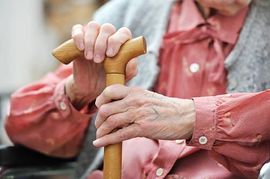 11
DHSS Goals for Medicaid Redesign
Improve enrollee health outcomes 
Optimize access to care
Drive increased value (quality, efficiency, and effectiveness) in the delivery of services
Provide cost containment in Alaska’s Medicaid budget and general fund spending
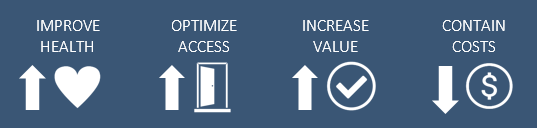 12
Draft Vision of a High Functioning Health Care System for Alaska
Whole person, coordinated care
Focuses on prevention
Patient education and shared responsibility
Easy for patients to navigate
Timely access to appropriate type and level of care
Care close to home
Good value – makes efficient use of money
Information systems for sharing and analyzing health data
Workforce development and retention 
Quality care
13
Key Factors Shaping Alaska’s Current Health Care System
Reliance on a fee-for-service delivery system
System isn’t integrated and doesn’t support coordination of care
Rising rates of chronic disease and people with multiple health problems
Lack of cost and quality data
Complicated laws and regulations
Provider shortages in some areas
Few insurance companies and rising health insurance rates
14
“REDESIGN” = New Care and Payment Models
Improve outcomes:  Develop new ways of providing health care that help patients better navigate and use the health care system.

Reward value:  Pay health care providers based on performance or outcome goals.
15
Models of Care: Options for Consideration
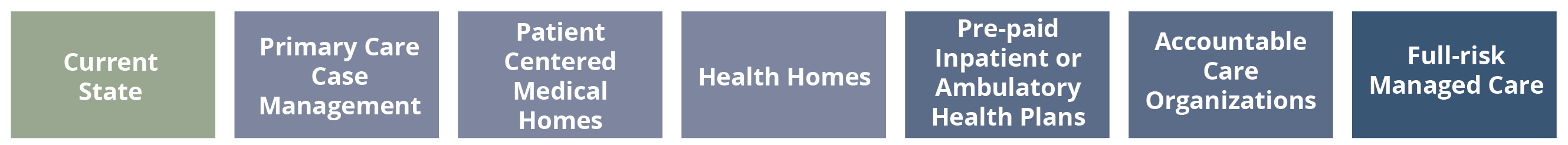 16
Discussion
What would you like to share with the Department of Health & Social Services to help with improving Alaska’s Medicaid program and Alaska’s Health Care Delivery System?
17
Questions for Group Discussion
Does the description of the Vision of a High Functioning Health Care System make sense?  Is there anything missing?

Do the identified challenges of the current system make sense?  Are there problems with our current health care system that you’ve experienced that aren’t noted here?

What do you think is working well in the State’s Medicaid program?

What do you think needs to be improved with the State’s Medicaid program?
18
Ways to Stay Informed about the Project
DHSS Healthy Alaska Planhttp://dhss.alaska.gov/healthyalaska

E-mail	medicaid.redesign@alaska.gov

Sign up for the DHSS Medicaid Redesign listserv
https://public.govdelivery.com/accounts/AKDHSS/subscriber/new?topic_id=7
19
Thank You for Participating!
We will ask you to provide any additional feedback on the comment card provided, and an online survey:
https://www.surveymonkey.com/r/akmcdre-stakeholder-feedback-fall2015

You can also send feedback directly to DHSS at medicaid.redesign@alaska.gov.

More information about the Medicaid Redesign and Expansion project, and other Medicaid related initiatives, is available at http://dhss.alaska.gov/healthyalaska .